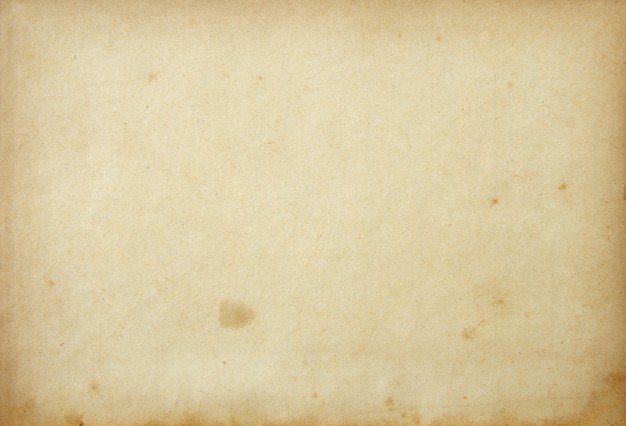 Disease 1
A new disease is sweeping Edinburgh. People can appear healthy one day, yet rapidly develop horrible symptoms and die within hours. Patients complain of stomach cramps and show signs of dehydration. The disease appears to concentrate in poor districts in cities and so far has had minimal impact on doctors, nurses or wealthy districts of cities.
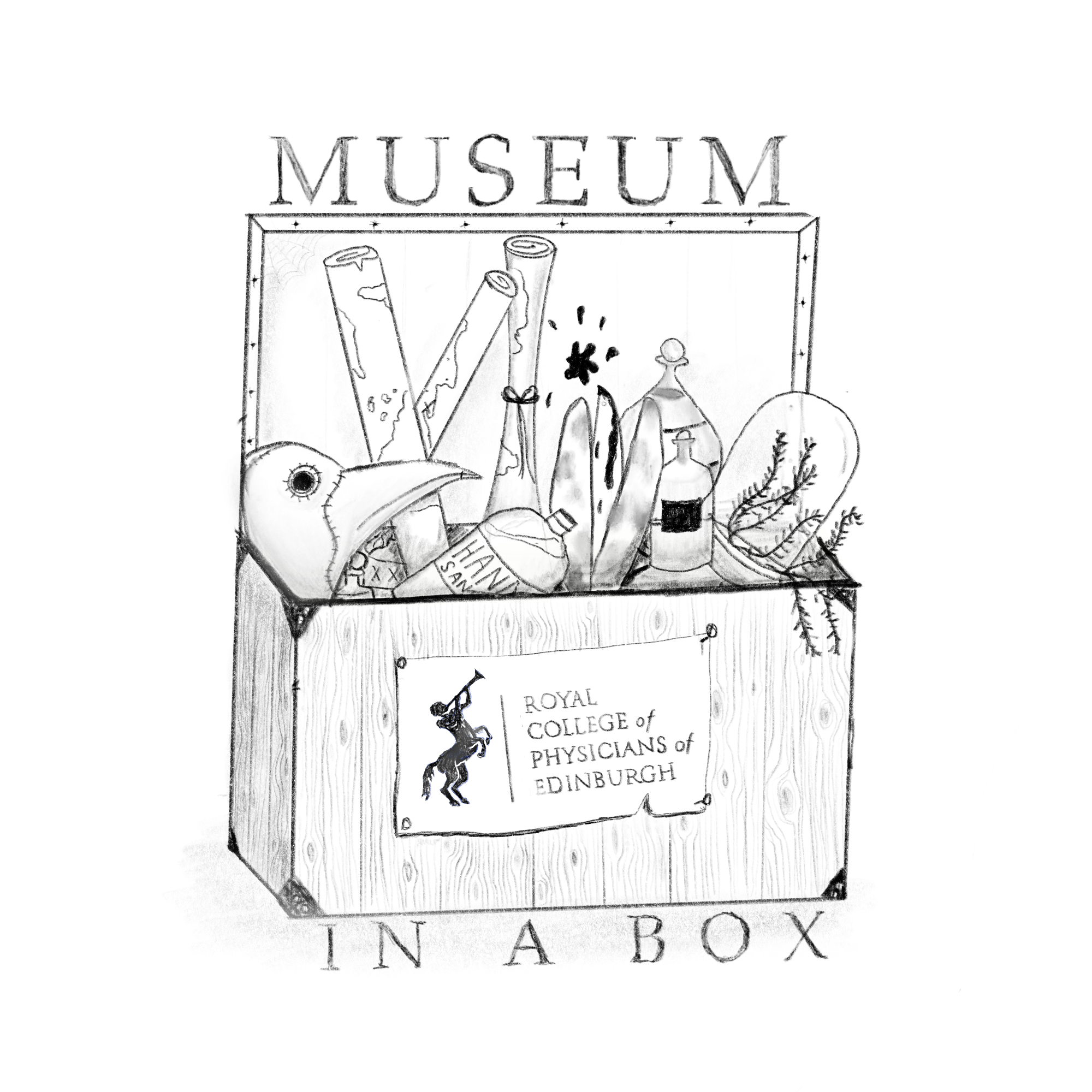 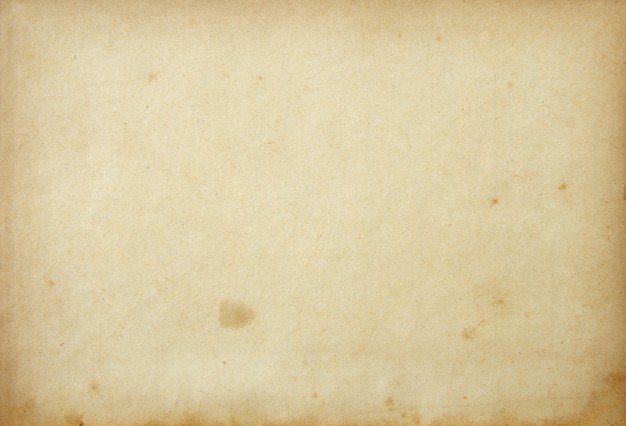 Disease 2
Edinburgh is facing a potential epidemic. Patients begin to develop a fever and complain of aches and pains. After a couple of days they develop rashes and a few days following that hard lumps and pustules on their face and limbs. All ages and social classes are developing symptoms. Only those who have already survived the disease or those that have risked inoculation are safe.
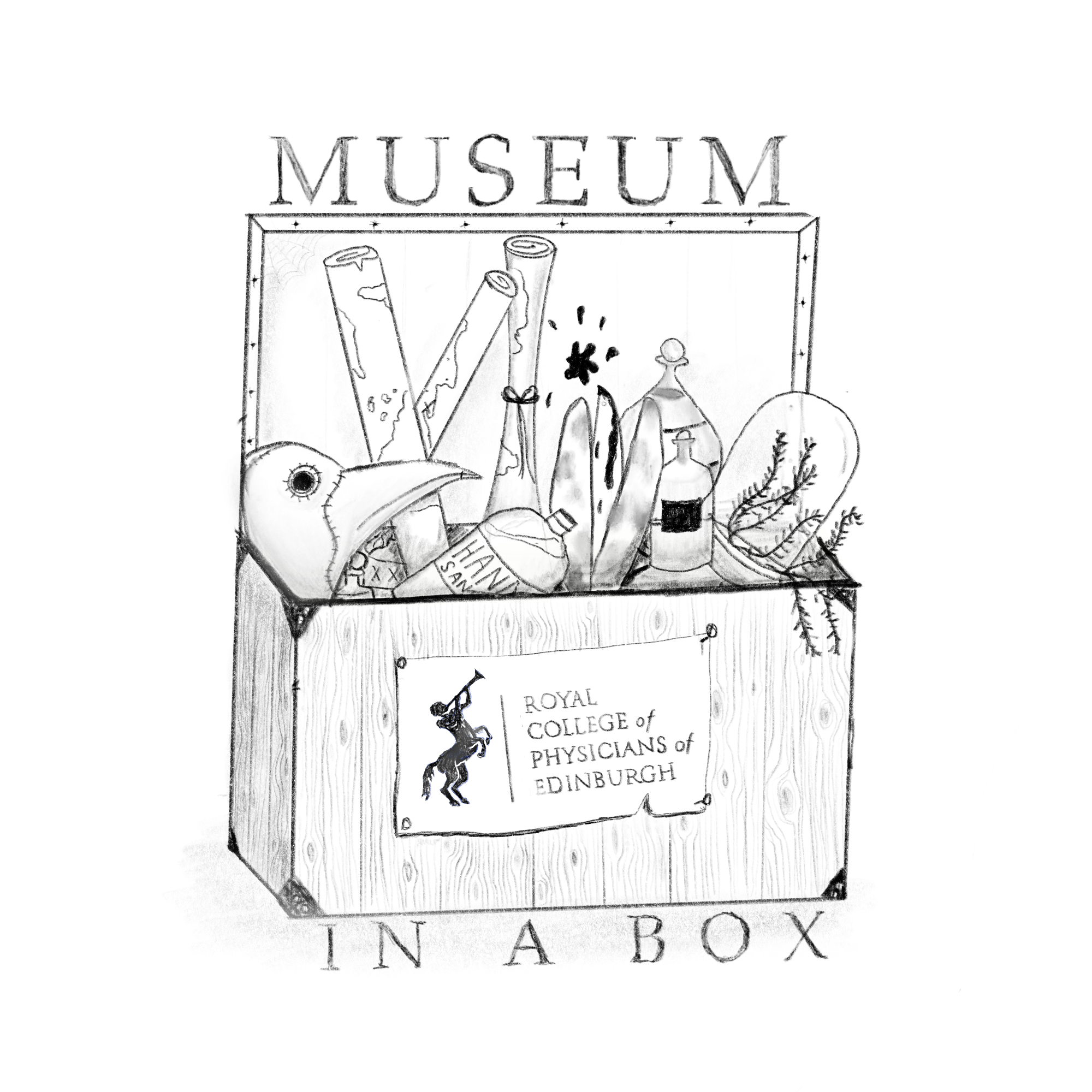 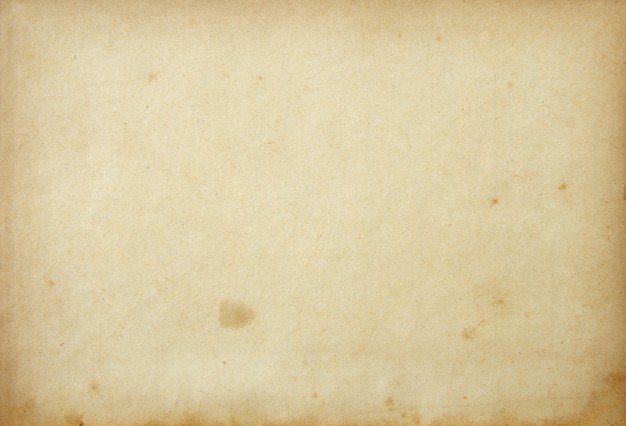 Disease 3

A new merchant ship has docked in Leith, some of the sailors are reportedly sick. People are beginning to come down with fevers, chills and body aches. Patients become fatigued, nauseous and may vomit. They begin to develop open sores of pus. Some people die overnight, others take days.
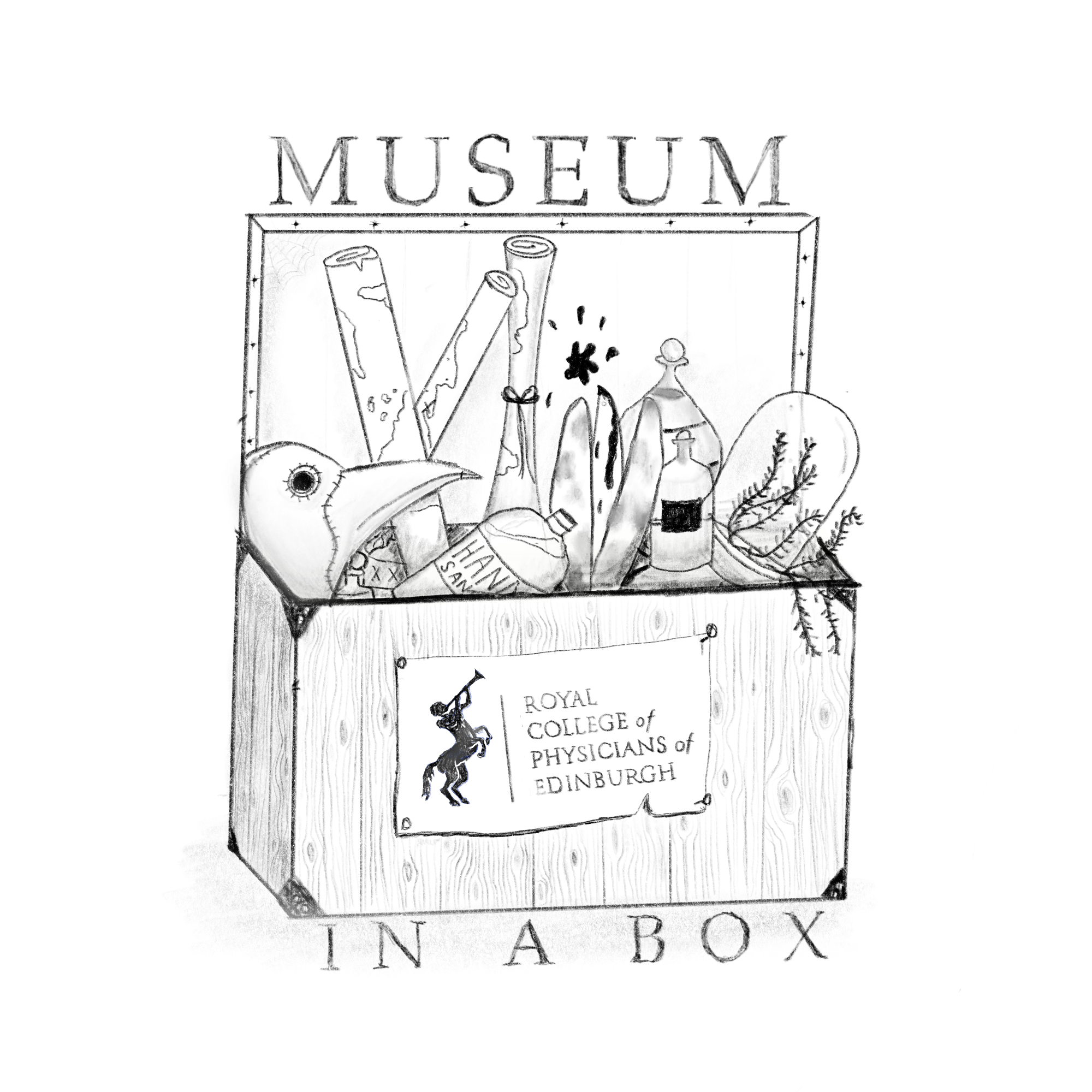 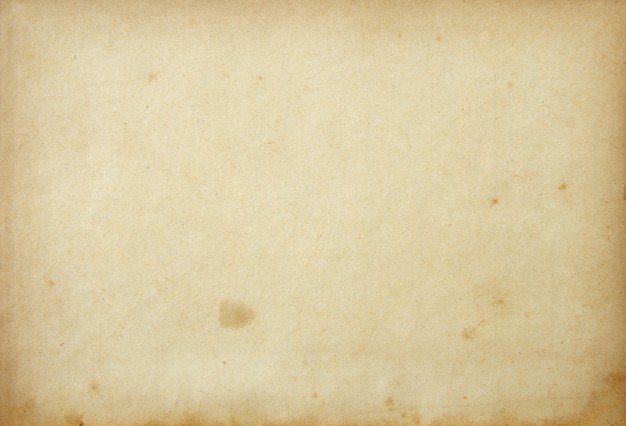 Disease 4
A new disease is infecting people in Edinburgh. People are experience high temperatures, and intense coughing. Some complain of a loss of smell and taste. It spreads rapidly and anyone can catch it.
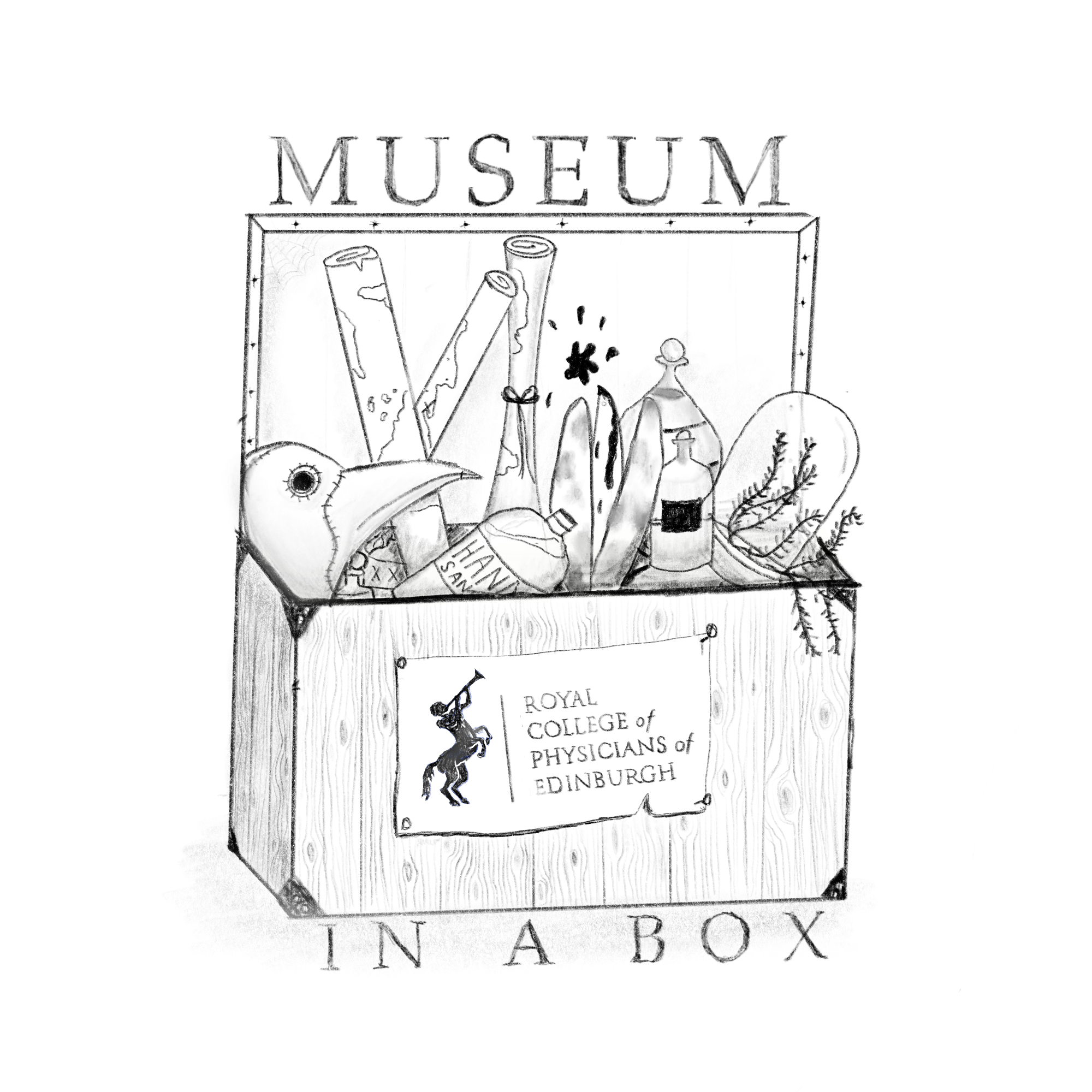